Book of DanielClass 6 – Chapter 5Winter 2023
What does Daniel instruct Nebuchadnezzar to do in Chapter 4?


What do we learn about Pride in Chapter 4?
1. Recruited to Serve in Babylon
8. Daniel’s 2nd Vision
9. Daniel’s Prayer
10-12. Daniel’s 3rd Vision
Daniel – Rough Outline
Ch 7-13:  Vision
Style
Ch 1-6:  Story
HEBREW
HEBREW
ARAMAIC
The Book of Daniel (Structure)
Ch. 1-6: Story
Ch. 7-12: Vision
Style:
Ch. 2-7
Aramaic
Ch. 1 Hebrew
Ch. 8-12
Hebrew
Language:
Prologue
God rules in the kingdoms of man.
God preserves His sacred people.
Theme:
Daniel 5
Let’s read the text together…
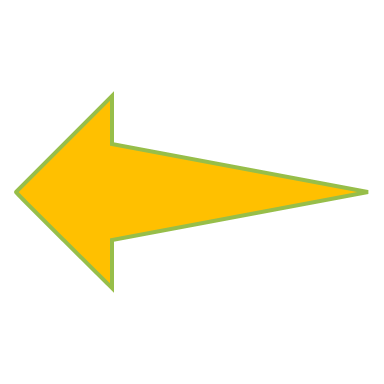 Who is Belshazzar?

What did they use at the party?

Who did they praise?

Is this the first divine “being” in the story?

Who called for Daniel?
Daniel 5: 1-12The Writing on the Wall
Daniel 5- Mene,Mene, Tekel, Parsin
How old is Daniel in comparison to the story so far?

What roles had Daniel played over the course of time?

How had he watched leaders behave in his vast experience?

How deep into the exile are the captives?

What was the message?

What happened that night?
What is our lesson from Daniel 5?
Class Discussion

Pride

Warning of coming destruction?
Daniel 4:27
2 Kings 20:1-4
James 1:12
Matthew 24:36-39
The Book of Daniel
Homework: Chapter 6
Daniel: Class Schedule
Ten Words Bible Class
9